Element Poster Title
It shows you how your protein poster could look.
This is an example poster.
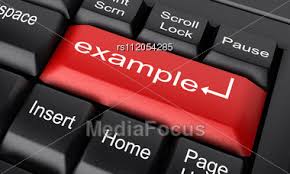 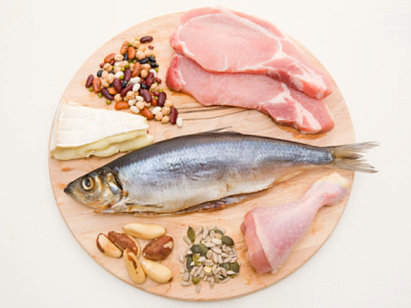 You don’t have to make it look just like this.
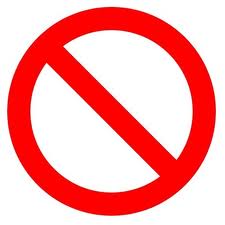 I hope that you find this helpful.
It is just a way to get you started.
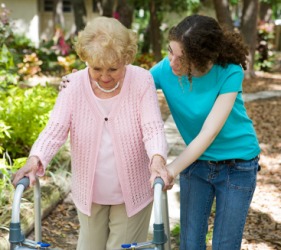 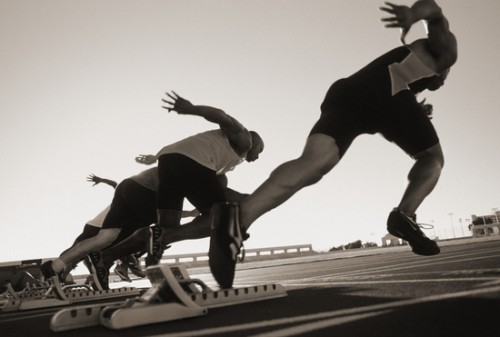